Confirmation and Clearing 
What you need to know
Security marking: PUBLIC
17 April 2024
|   1
Key dates
Scottish results days (SQA)
* from 18.00
What is Confirmation?
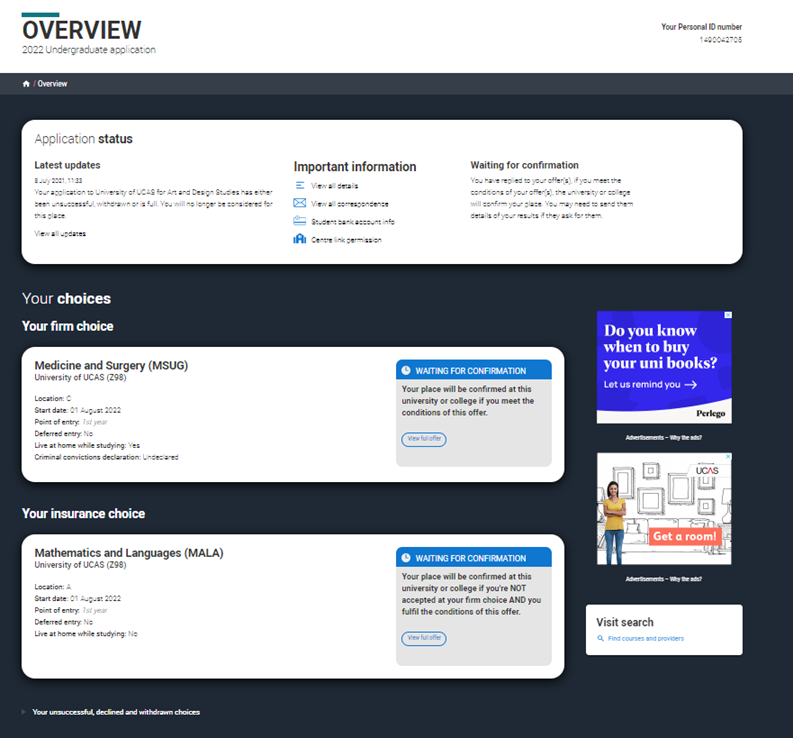 Confirmation is the period when universities and colleges receive your qualification results. 

They check if you have met the conditions of your offer and then record a final (confirmation) decision.
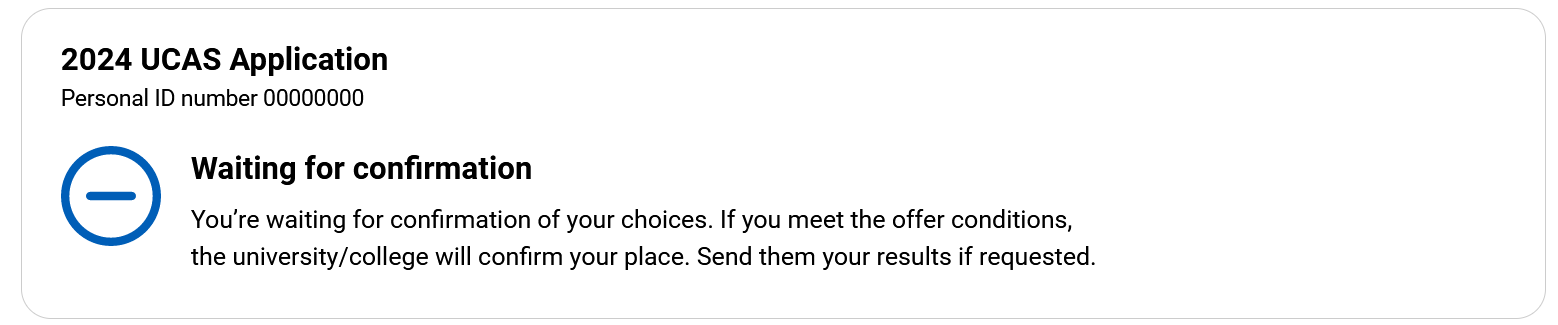 Application status
The status bar at the top of your application confirms your eligibility for Clearing. 

Latest updates will reflect the latest action. 

It will display your Clearing number (six digits).

You will also have your ten-digit Personal ID (PID) and should be able to quote both.
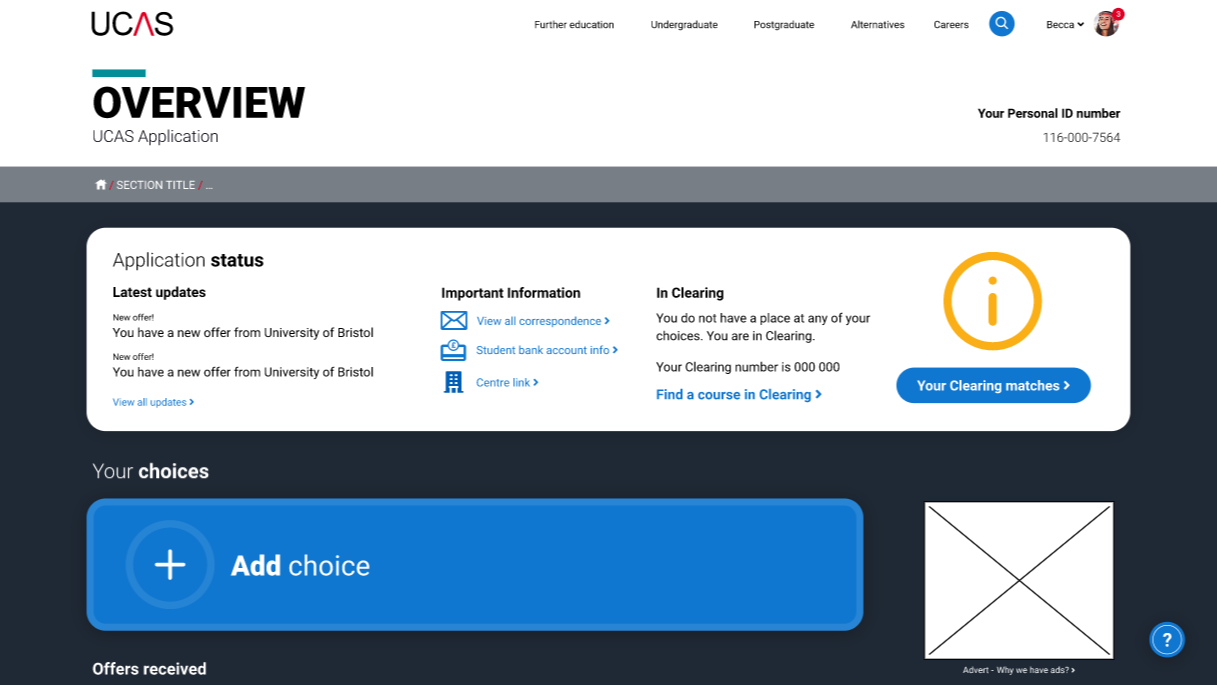 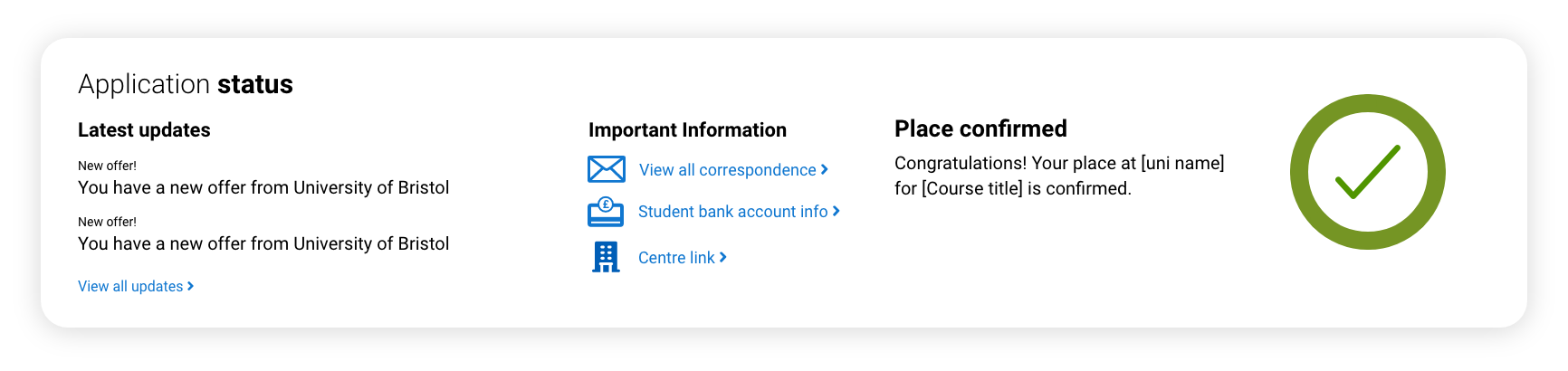 Security marking: PUBLIC/INTERNAL USE ONLY/CONFIDENTIAL
17 April 2024
|   4
What could a Confirmation decision be?
Head to ucas.com for more info on
 what your application status means.
Security marking: PUBLIC
What is a change of course offer?
If you find your chosen university/college has offered you a place on a different course (or with changes to what you originally applied for), don't panic.

Your chosen university or college still wishes to make you an offer, it's just for a different course, or it could be the same course with a different start date or point of entry.

Read our advice on what to do next in your feed on the Hub and carefully check the details of the changed course offer in your application.
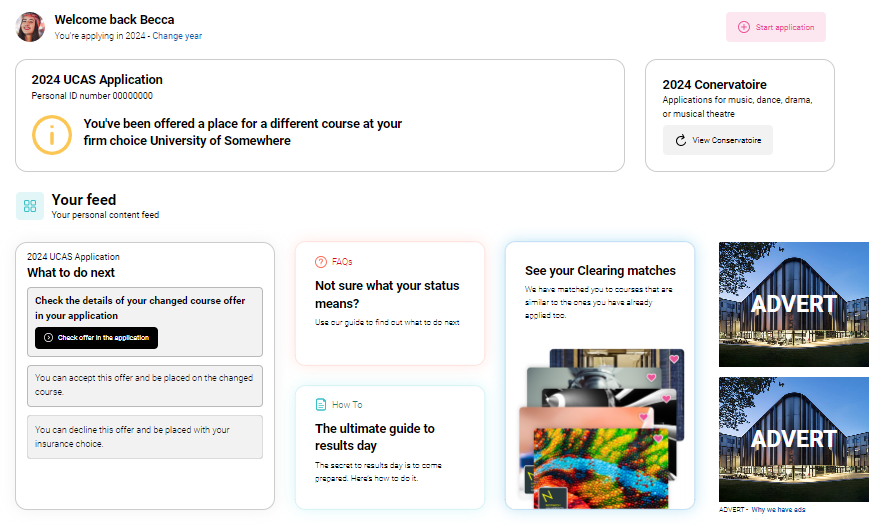 Security marking: PUBLIC
17 April 2024
|   6
What is a change of course offer?
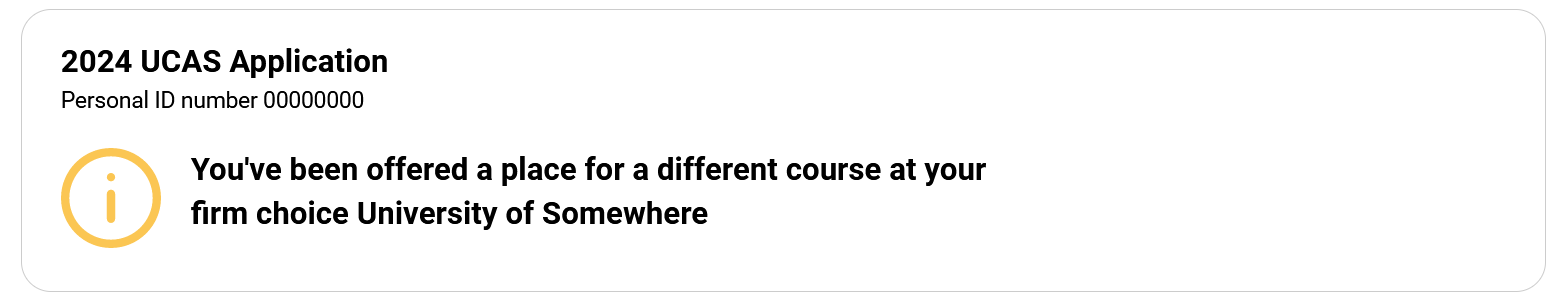 You have five calendar days to accept or decline a course change (in your application). 

Make sure you read our advice on what to do next if you get a change of course offer. 

If you have any questions or concerns about the change, you need to speak to the university or college to find out why they’ve made this change.
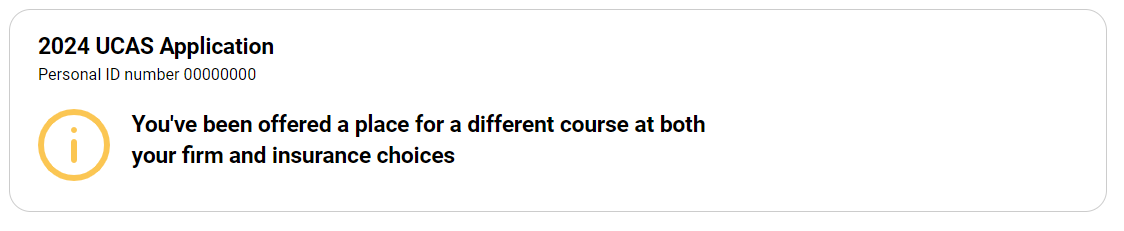 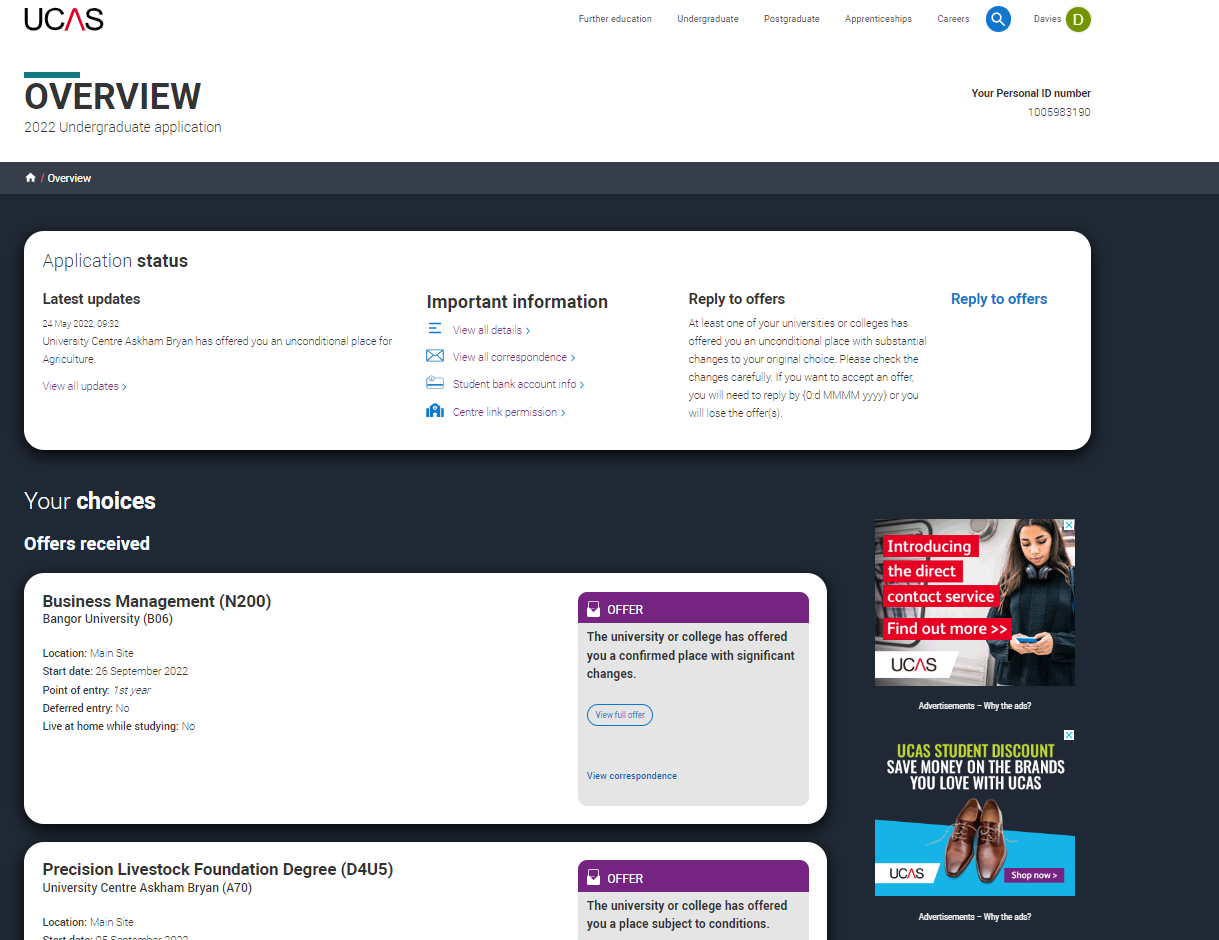 Security marking: PUBLIC
17 April 2024
|   7
Still waiting for a decison?
You may find that a university or college hasn’t been able to make a confirmation decision yet. 

We’ll tell you in your application, and there may be a reason given to explain why your offer hasn't been confirmed yet. 

For example, it could be because you need to send your qualification results/transcript directly or you have outstanding conditions for example a GCSE result. 

If you have any concerns, you should contact the  university or college to discuss.
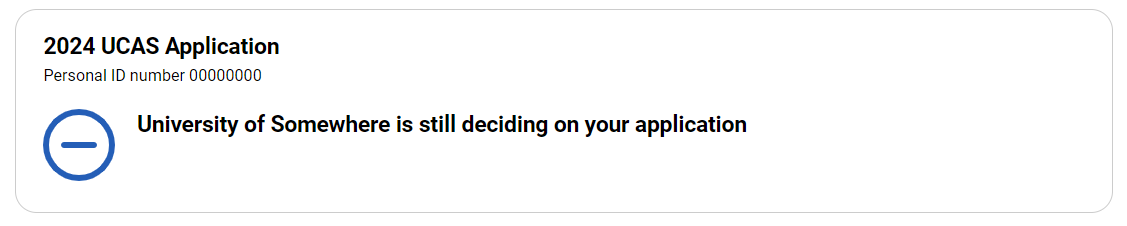 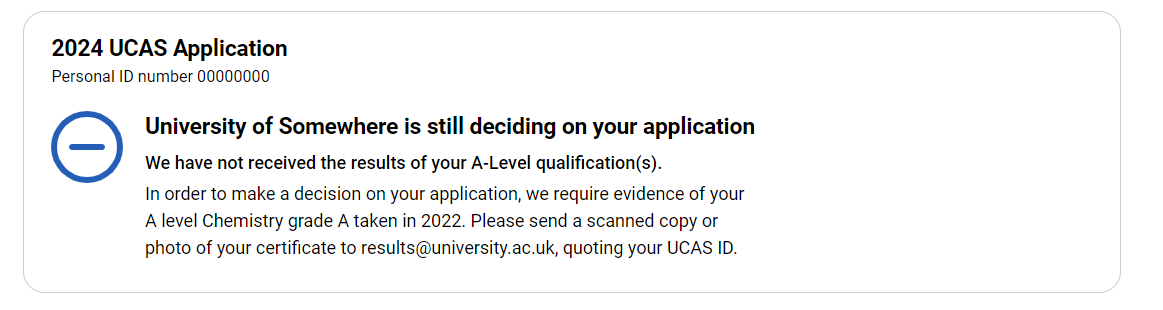 Security marking: PUBLIC
17 April 2024
|   8
Clearing summary
17 April 2024
|   9
What is Clearing?
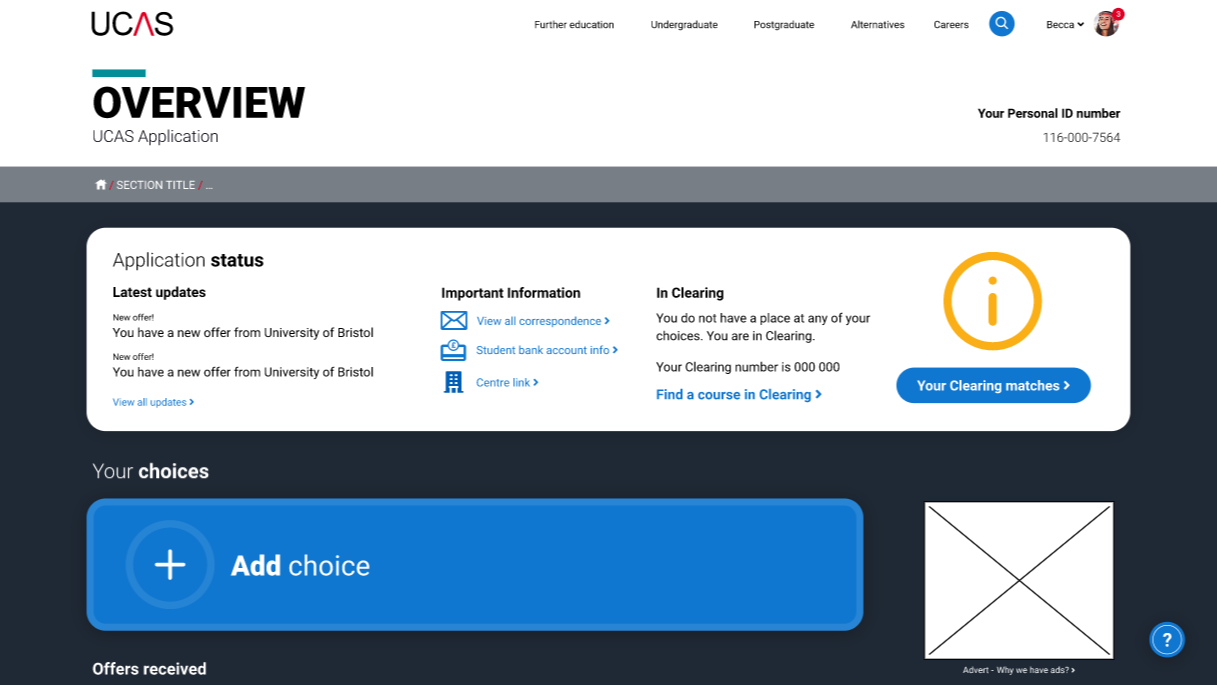 Your chance to find a new opportunity; Clearing runs between 5 July – 21 October.

To use it you need to have:
applied before 30 June and have no offers
applied before 30 June and declined any offers received 
didn’t meet your entry requirements of your firm or insurance choice
applied after 30 June (a new application; you haven’t applied yet)
Security marking: PUBLIC
17 April 2024
|   10
How Clearing works
Researches vacancies
Contact universities to discuss
If unsuccessful, you can start again.
Enter choice in UCAS application
University or college considers application
Placed on course
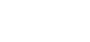 Security marking: PUBLIC
17 April 2024
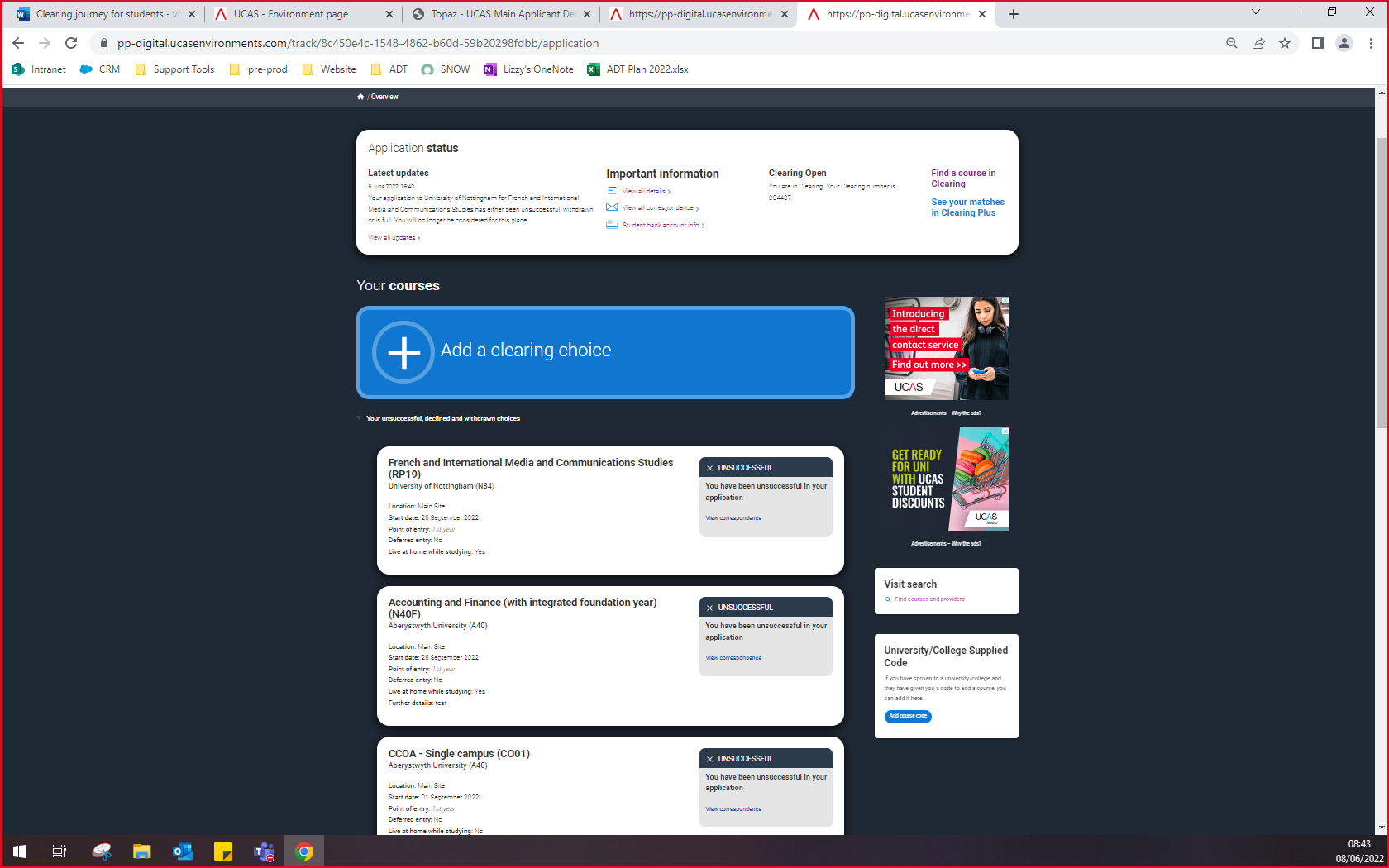 Adding a Clearing choice
You can only use Clearing when you become eligible from the 5 July. 

It’s likely to be when you've got your qualification results

On the main UK results day, you can only add a Clearing choice from a set time: 
10.00 on SQA Results Day (6 August) 
13:00 on JCQ level 3 results day (15 August)
Security marking: PUBLIC
17 April 2024
|   12
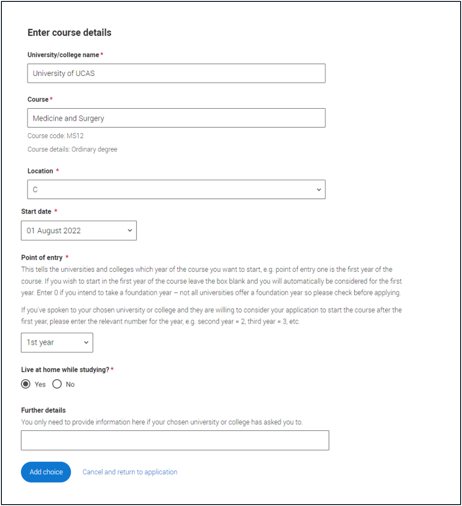 Adding a Clearing choice
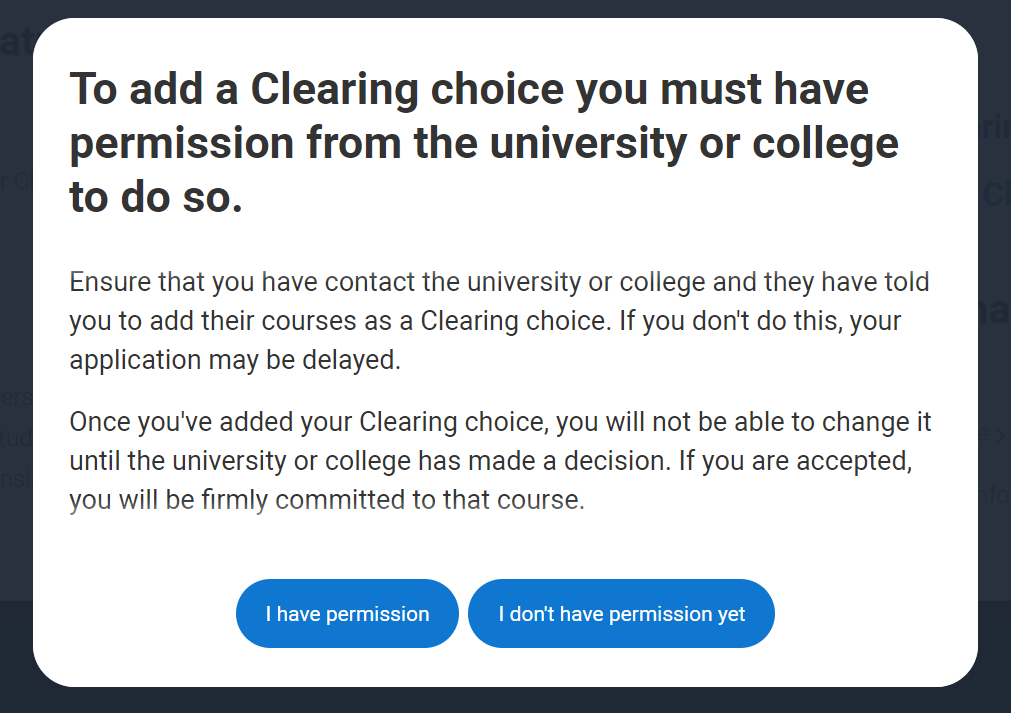 Security marking: PUBLIC
17 April 2024
|   13
How does Clearing Plus work?
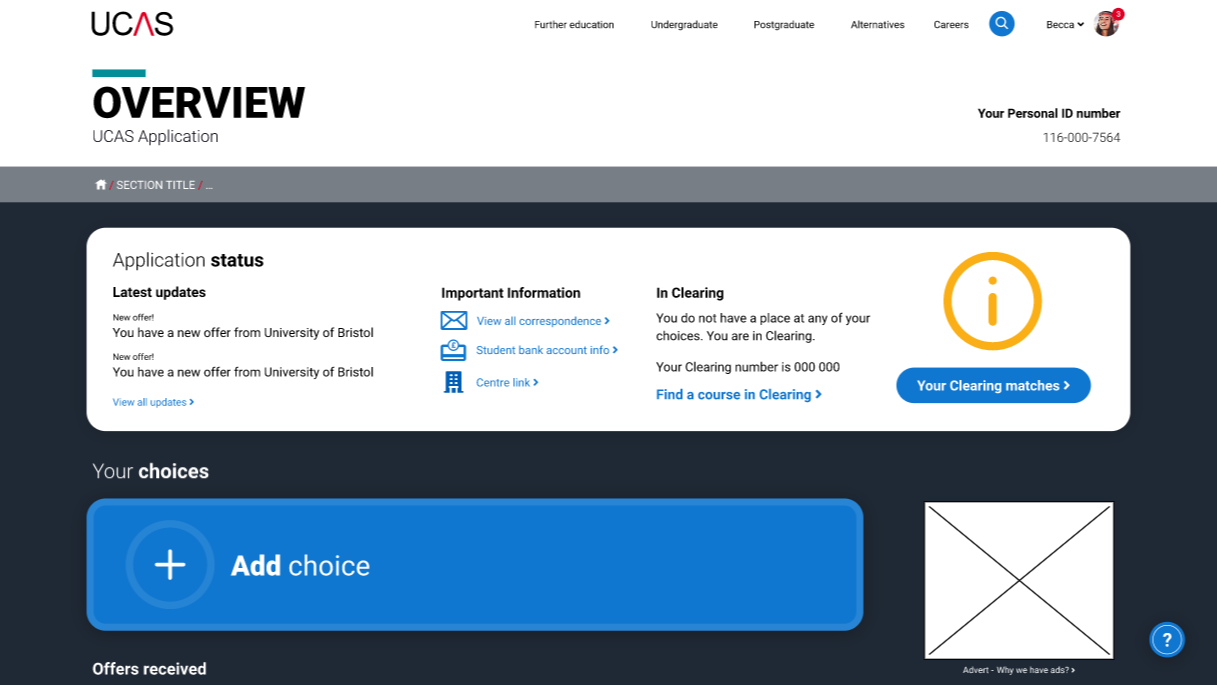 We match you to courses you might be interested in; using what we know about you from your application, and what universities and colleges are looking for. 
You’ll have a matches button if you're eligible. 
You’ll see your top 50 course matches; unique to you and updated.
Select ‘I’m interested’ to let universities and colleges know you’re interested in the course. They might then contact you to discuss. 
We’d recommend you also look for courses in Clearing using our search tool.
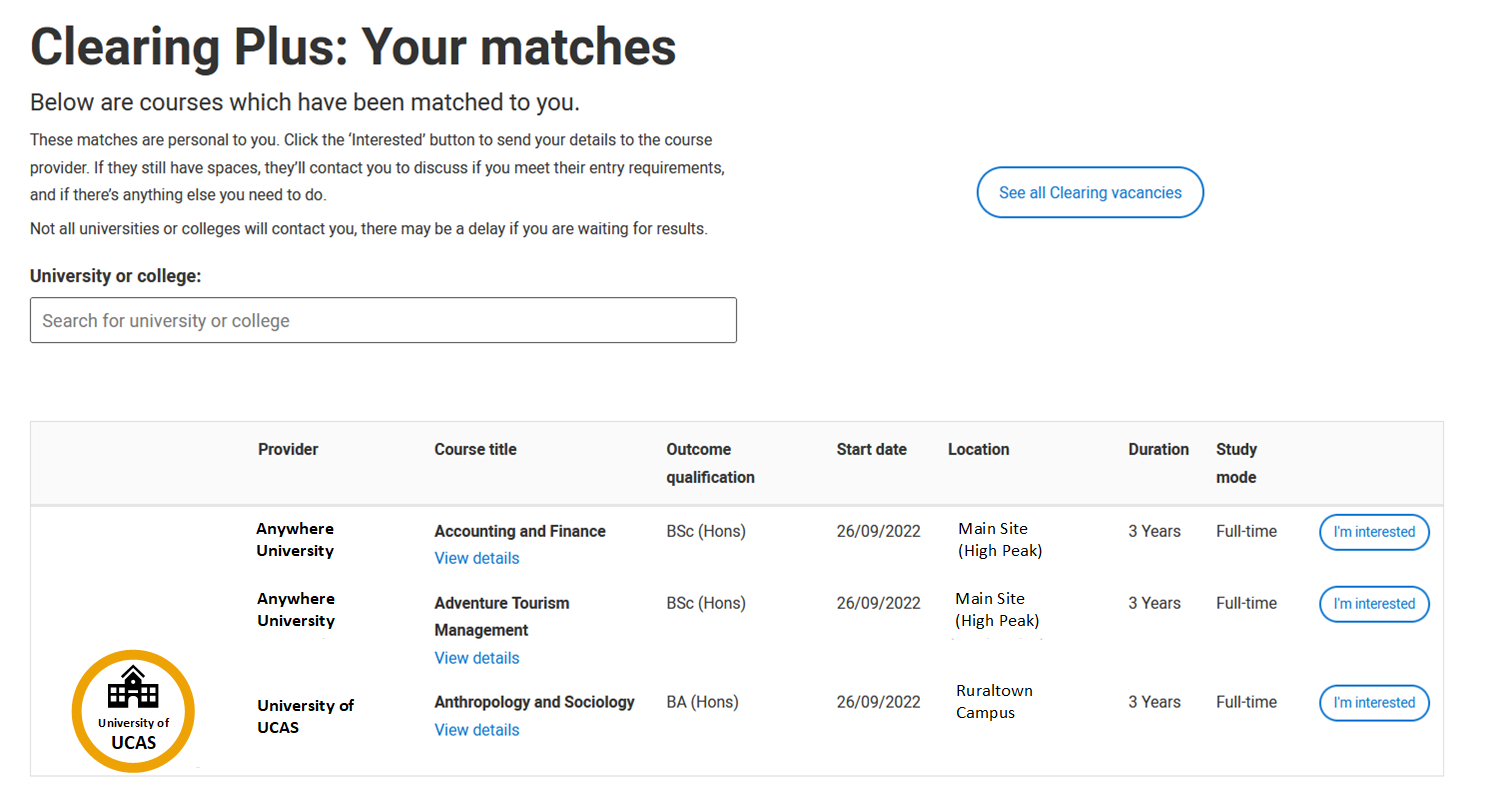 What happens if I use Clearing Plus?
It’s your choice if you want to use Clearing Plus; it might help you find courses you hadn’t thought of. 
You can only have 5 active interests at any one time. 
It’s not your only option. If none of the matches take your fancy and you want to apply for something different you can find courses available using the UCAS search tool.
Remember you might not be contacted by a university or college you express an interest in. You should still look for courses with vacancies.
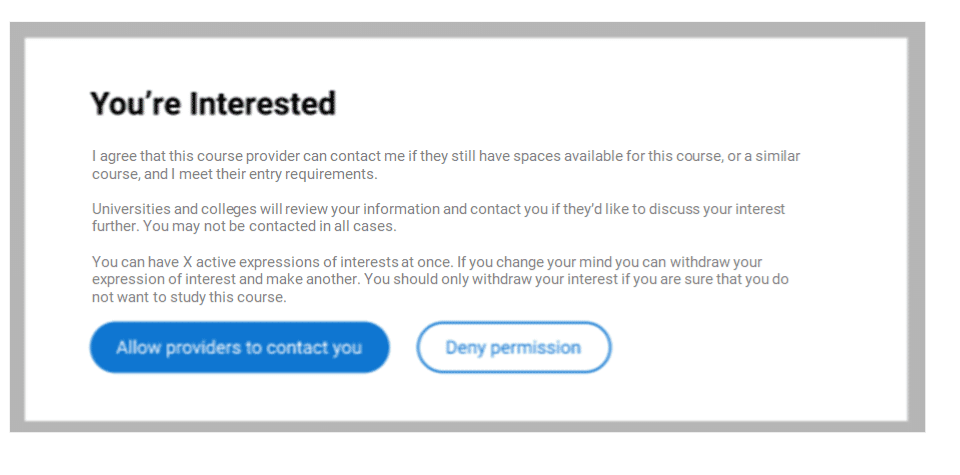 Security marking: PUBLIC
17 April 2024
|   15
What is ‘Decline my place’?
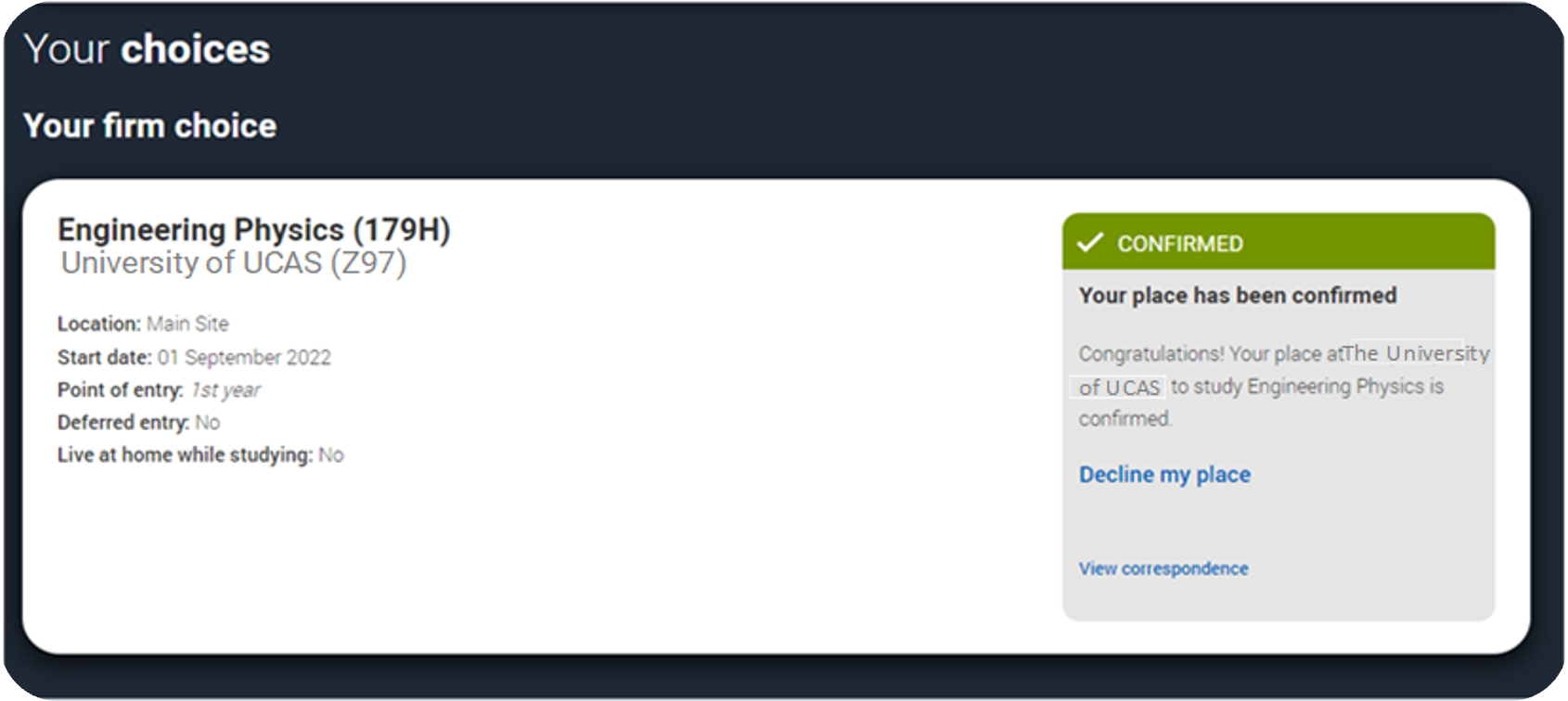 From 5 July, if you’re holding an unconditional firm place, you can release yourself into Clearing, by using the ‘Decline my place’ button.

You then follow the Clearing process. 

This is available until 
4 September 2024, after this date direct contact with the university or college will be required.
Security marking: PUBLIC
17 April 2024
|   16
When should I use ‘Decline my place’?
Only use it if you no longer want your place at your confirmed firm choice; your place will be declined and your contract with the university or college will be cancelled.

You’ll need to confirm why you want to permanently decline your place; it might not be your only option. We give you advice based on what you say. 

If you want to remain at the same place, but swap course, you must speak to your university/college first. 

Declining you place means any arrangements you’ve made for accommodation or scholarships will also be cancelled.
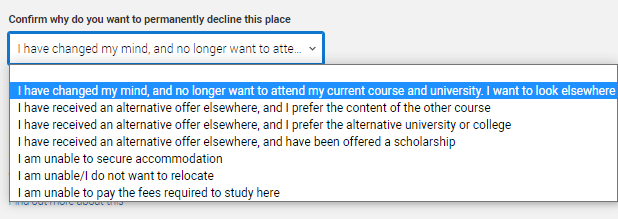 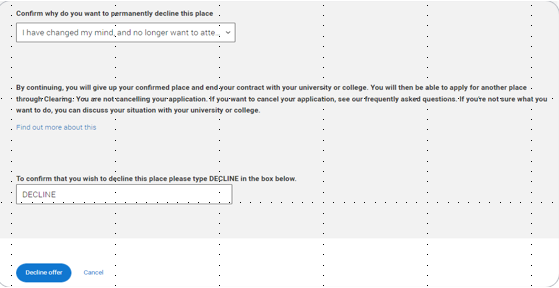 Security marking: PUBLIC
17 April 2024
|   17
Can I swap between my firm and insurance?
No, you can’t swap your firm and insurance choices. 

Your insurance choice is automatically declined if you are confirmed at your firm choice. 

If you want to go to your insurance choice, you need to go through Clearing. 

You need to check with your insurance choice that they can accept you in Clearing, and then use 'Decline my place' to enter Clearing. 

Do not decline your place until you are sure your insurance place can offer you a place.
How to prepare
Security marking: PUBLIC
17 April 2024
|   19
Plan your plan B!
Plan for different outcomes
Research universities and courses before you get your results
UCAS Search 
University and college websites. 
Chat to students on the UCAS Hub 
Social media 
Revisit places you have already applied – would you consider still going there if the course was available?
Create a list of top choices you could refer to on the day. 
Research these choices again including entry requirements.
Consider other factors such as accommodation, sports, fun, campus tour
What about an apprenticeship?
17 April 2024
|   20
Security marking: PUBLIC
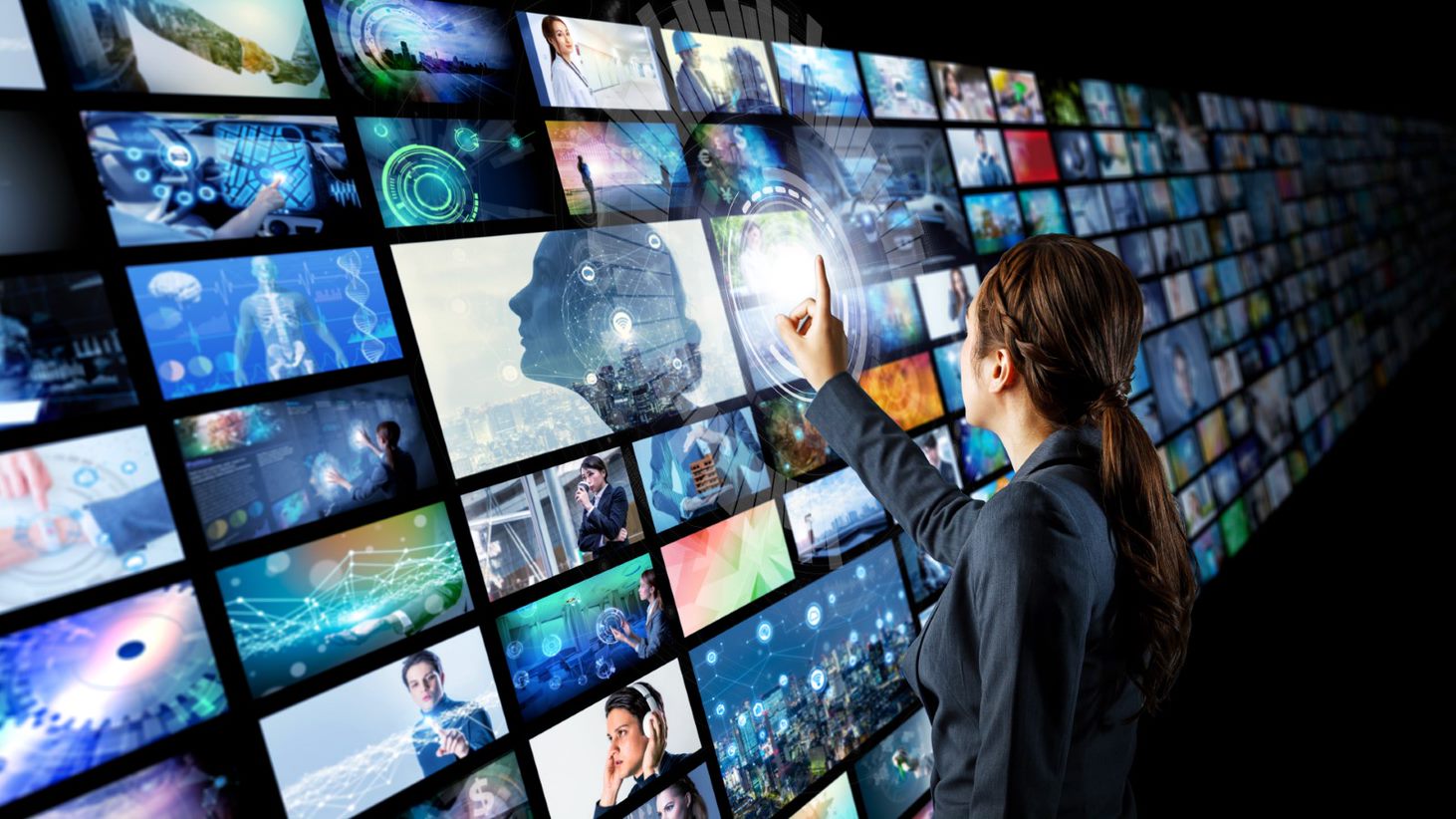 Create a checklist
University and College’s will usually have their Clearing  information online
Research phone numbers and opening times
Identify the best way to contact each of your preferred choices. 
Think about your finances and accommodation. 
Prepare your questions for the day – what’s important to you? 
Do they run campus tours?
What accommodation is available 
How long do I have to accept this offer?
Are there any bursaries available? 

Use all this to create a crib sheet for the day so you feel confident.
17 April 2024
|   21
Security marking: PUBLIC
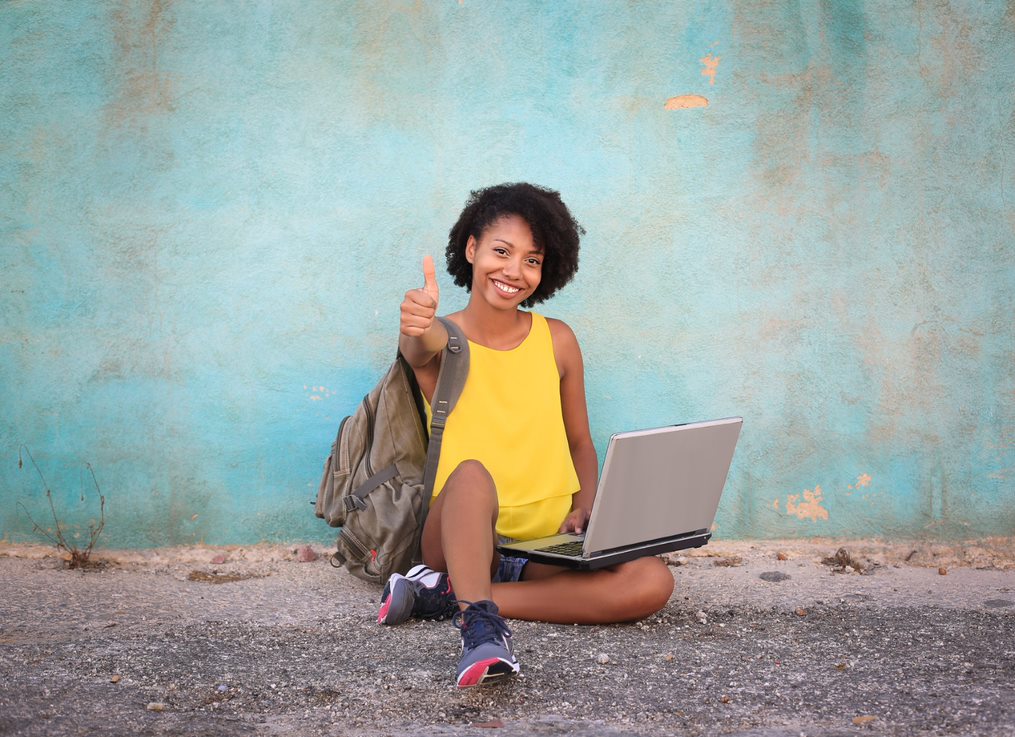 On the day
Pause. Think. Take time to reflect
Double check entry requirements and speak to universities about these if you are unsure– remember these can change during Clearing.
Have all the information you might need to hand 
UCAS PID number
Clearing number 
Personal statement 
Qualification results 
If you’re still waiting for confirmation, check to see why – contact your choices if you're not sure. 
You can’t add a choice until 10.00 on SQA results day or 13.00 on JCQ results day. 
Check how long you have for any offers made to accept these. 
Remember you may need to wait. 
Universities and colleges want to speak to you, not your parents or anyone else.
17 April 2024
|   22
Security marking: PUBLIC
UCAS support
Ring us:
0371 468 0 468

From outside the UK:
+44 330 3330 230

Monday to Friday
08:30 – 18:00 (UK time)*
*opening times extended over results periods.
Head online:
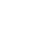 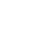 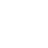 ucas.com/Clearing for top tips and more info. 

Check out ‘The Ultimate Guide to Clearing’.
Drop us a line on social:
@ucas_online
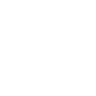 @ucas_online
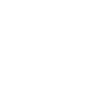 @ucas_online
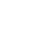 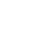 Security marking: PUBLIC
17 April 2024
|   23
Security marking: PUBLIC
17 April 2024
|   23